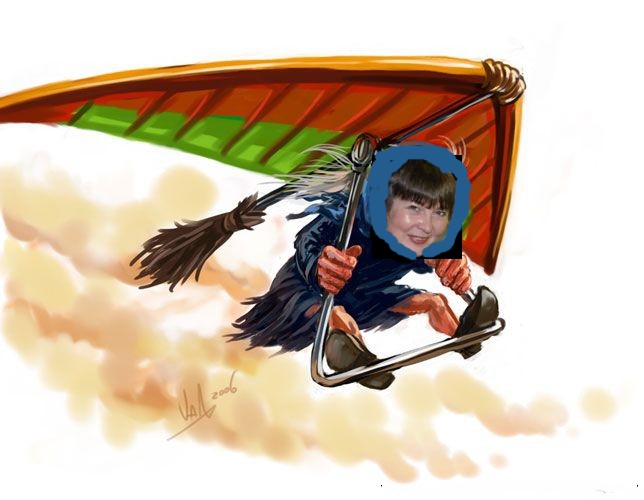 от Аллы Нестеренко и 
Ани Корзун
Татьяне Александровне – с ЮБИЛЕЕМ!!!
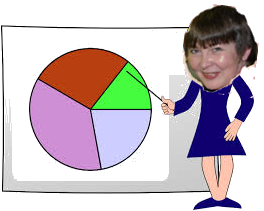 1-й куплет
Для кого-то юбилеи – 
Это повод для банкетов
Слов красивых не жалея, 
Им бы льстили до рассвета.

А она – другое дело, 
У нее полно работы,
В юбилей ей  можно смело 
По МК дарить отчеты.
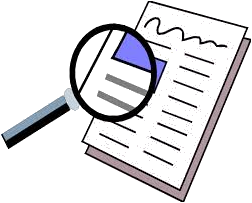 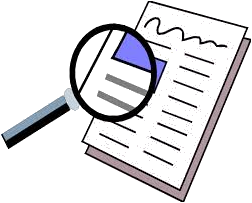 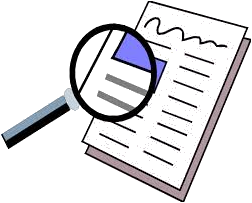 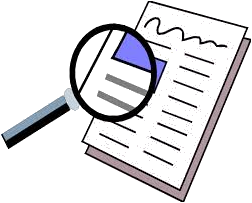 Припев-1 (хор педагогов ДОУ)
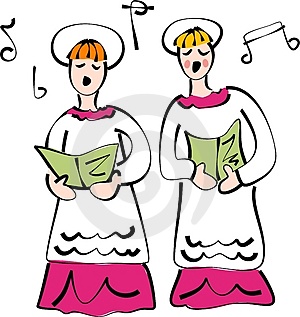 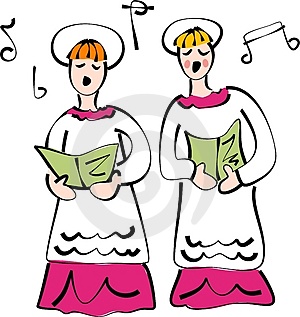 Ах, Сидорчук, Сидорчук, Сидорчук,
Ты по площадкам, несешься как ветер,
Если там кто-то расслабился чуть,,
Ты это сразу заметишь.

Ты справедлива, мудра и строга
Жизнь нашу сложную делаешь краше.
Ты – наша добрая баба Яга, 
Наша судьба и помощница наша.
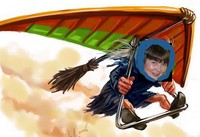 2-й куплет
Для других такая дата – 
Повод выехать на дачу
Помидоры и салаты – 
Вот их главная задача.
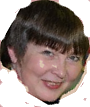 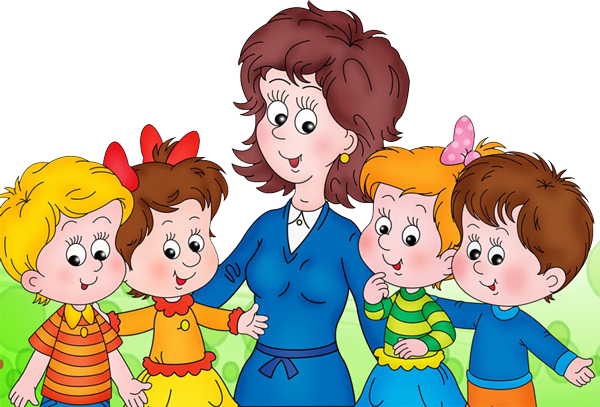 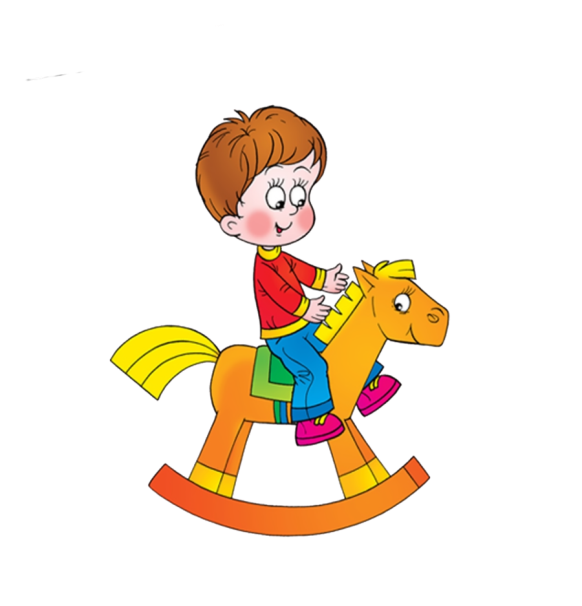 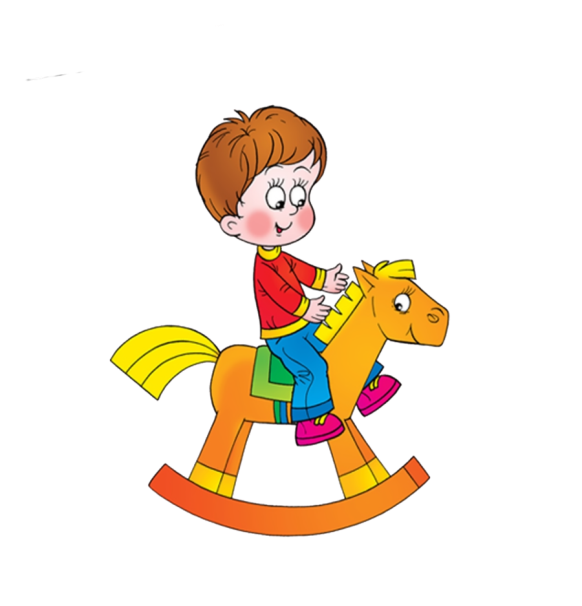 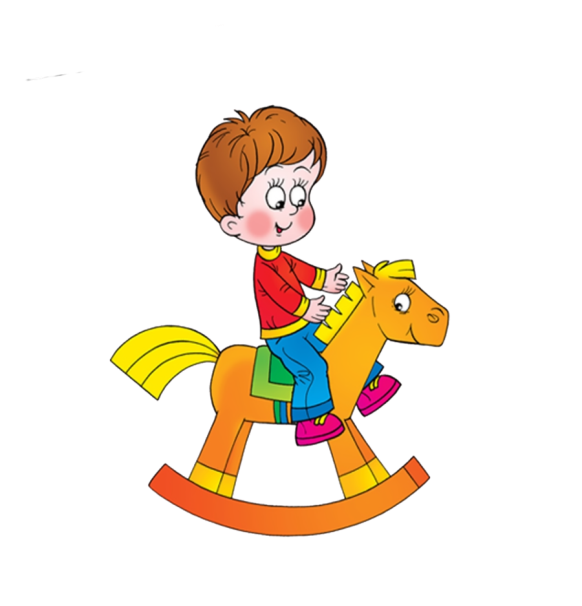 И она бы, может тоже,
Отдохнуть от нас желала,
Только мы так жить  не сможем
Нам ее все время мало.
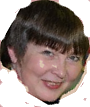 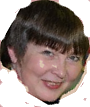 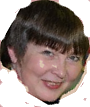 Припев-2 (хор педагогов ДОУ)
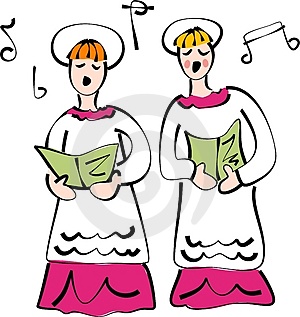 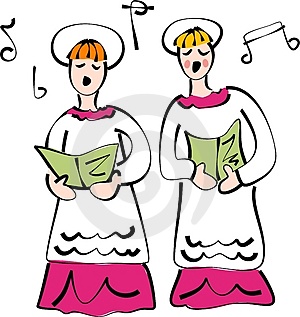 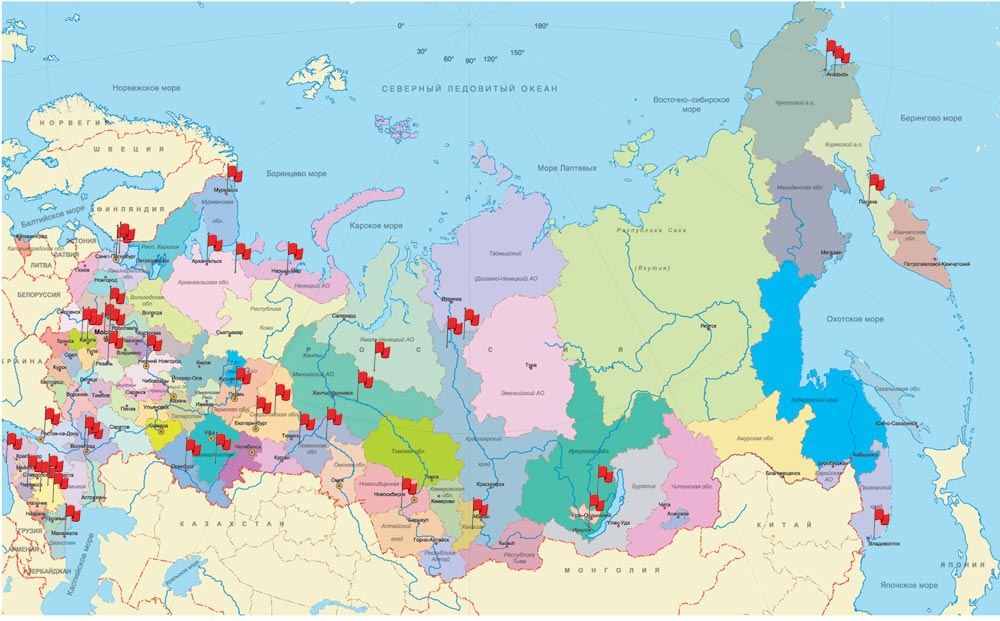 Ах Сидорчук, Сидорчук, Сидорчук,
Наша надежда, опора и знамя,
Пусть все тебя мы боимся чуть-чуть,
Пусть мы тупим временами.

Ты покорила Югру и  Миасс,
Новосибирск и Приморские дали
И спать спокойно не могут подчас
Те, кто на курсах твоих побывали
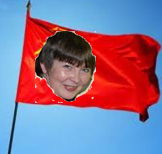 Припев-3 (хор педагогов ДОУ)
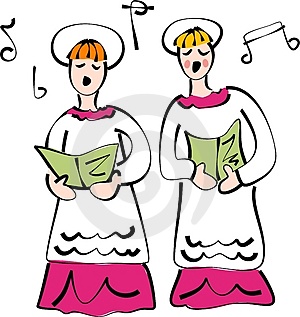 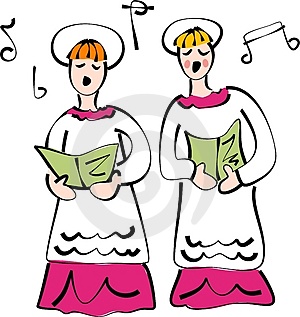 Ах Сидорчук, Сидорчук, Сидорчук,
Ты будоражишь нам  разум и душу,
Мы продолжаем нелегкий наш путь,
Планов твоих не нарушим.
Каждый приезд дарит новый сюрприз,
И пробуждает в нас новые силы.
Ты и на Марсе внедрила бы ТРИЗ,
Если б об этом тебя попросили.
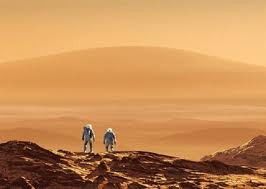 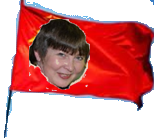 С днем Рождения!!! Мы тебя очень ЛЮБИМ!!!
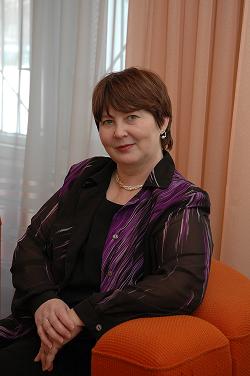 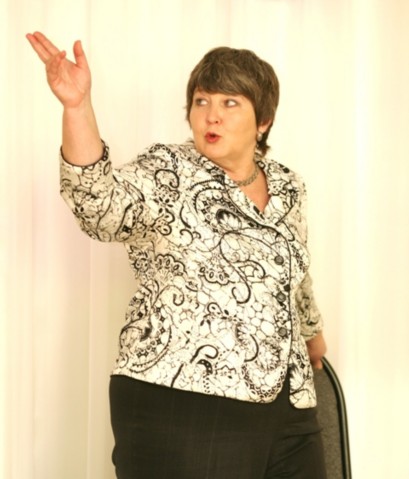 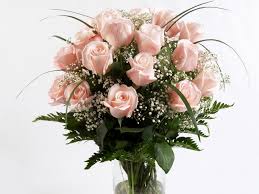 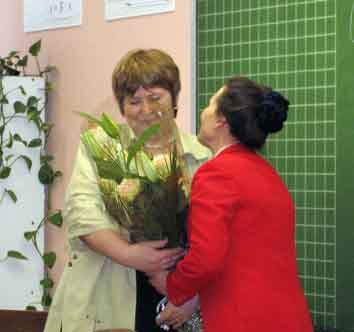 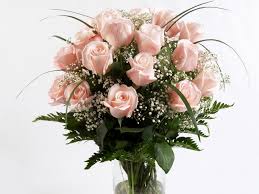 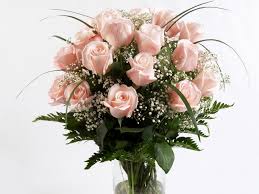